一阶逻辑的自然推理系统
[Speaker Notes: 欢迎辞]
G系统的公理和规则
G系统的公理和规则
G系统的公理和规则
证明树
证明树
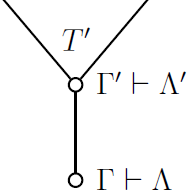 证明树
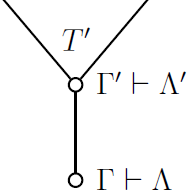 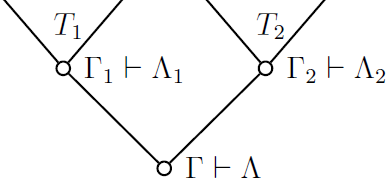 可证
可证
如何证明不可证？
一些导出规则
一些导出规则
一些导出规则
一些导出规则
一些导出规则
一些导出规则
一些导出规则
一些导出规则
一些导出规则
一些导出规则
一些导出规则
一些导出规则
一些导出规则
一些导出规则
G的语义性质
G的语义性质
G的语义性质
G的语义性质
引理4.8.  G的公理有效。
G的语义性质
引理4.9.  对于除Cut外的G中的规则，所有前提有效 iff 结论有效。
证：只需证对于规则，结论有反例 iff 至少一个前提有反例。
G的语义性质
G的语义性质
G的语义性质
G的语义性质
G的可靠性
G的可靠性
引理4.8.  G的公理有效。
引理4.9.  对于除Cut外的G中的规则，所有前提有效 iff 结论有效。
G的可靠性
引理4.9.  对于除Cut外的G中的规则，所有前提有效 iff 结论有效。
引理4.10.  对于Cut规则，若前提均有效，则结论有效，反之不然。
？
✘
本讲小结
G系统的公理和规则
证明树与可证
一些导出规则
G的语义性质（有效）
G的可靠性